ПРОГНОЗ ПРОХОЖДЕНИЯ ЦИКЛОНА ПО ТЕРРИТОРИИ СЗФО
(ОТ 08.04.2019 НА 09.04.2019)
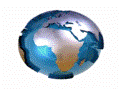 Архангельск
Петрозаводск
Санкт-Петербург
Москва
ПРОГНОЗ ВЫПАДЕНИЯ ОСАДКОВ НА ТЕРРИТОРИИ СЗФО
(ОТ 08.04.2019 НА 09.04.2019)
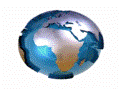 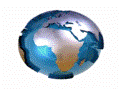 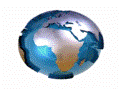 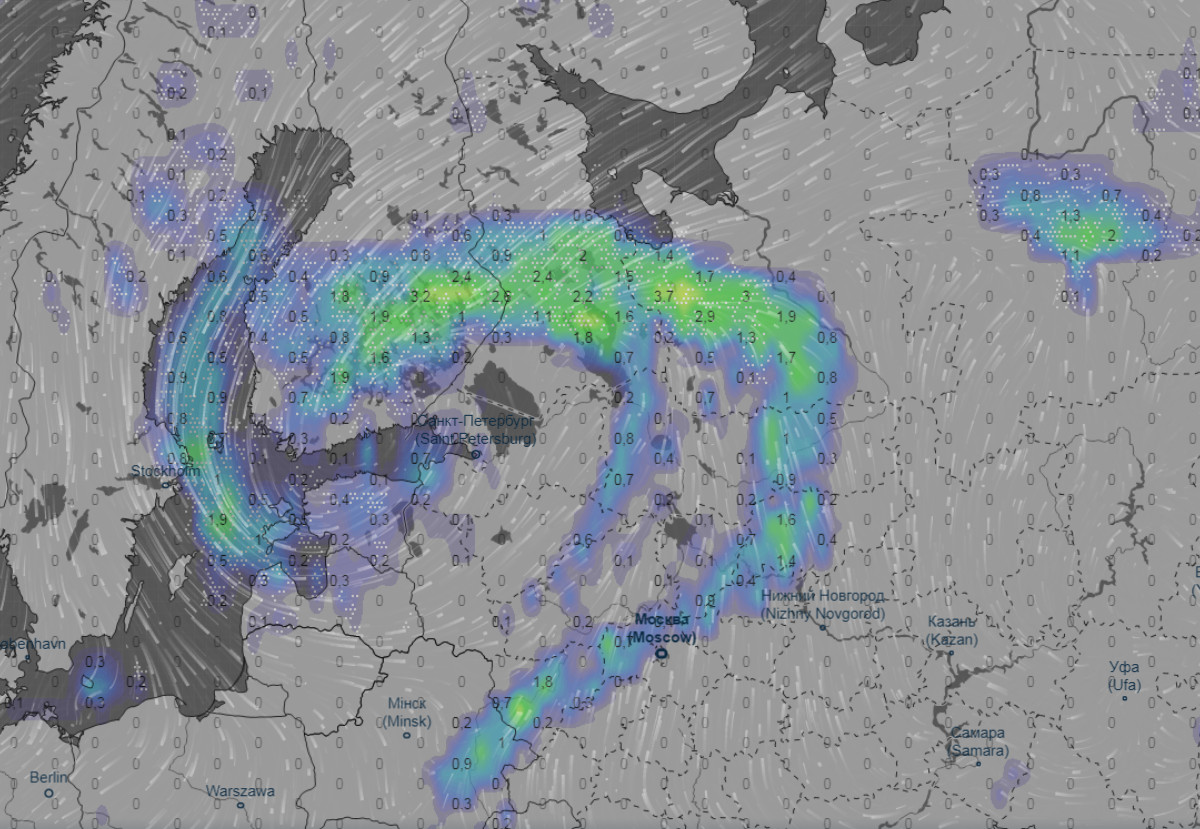 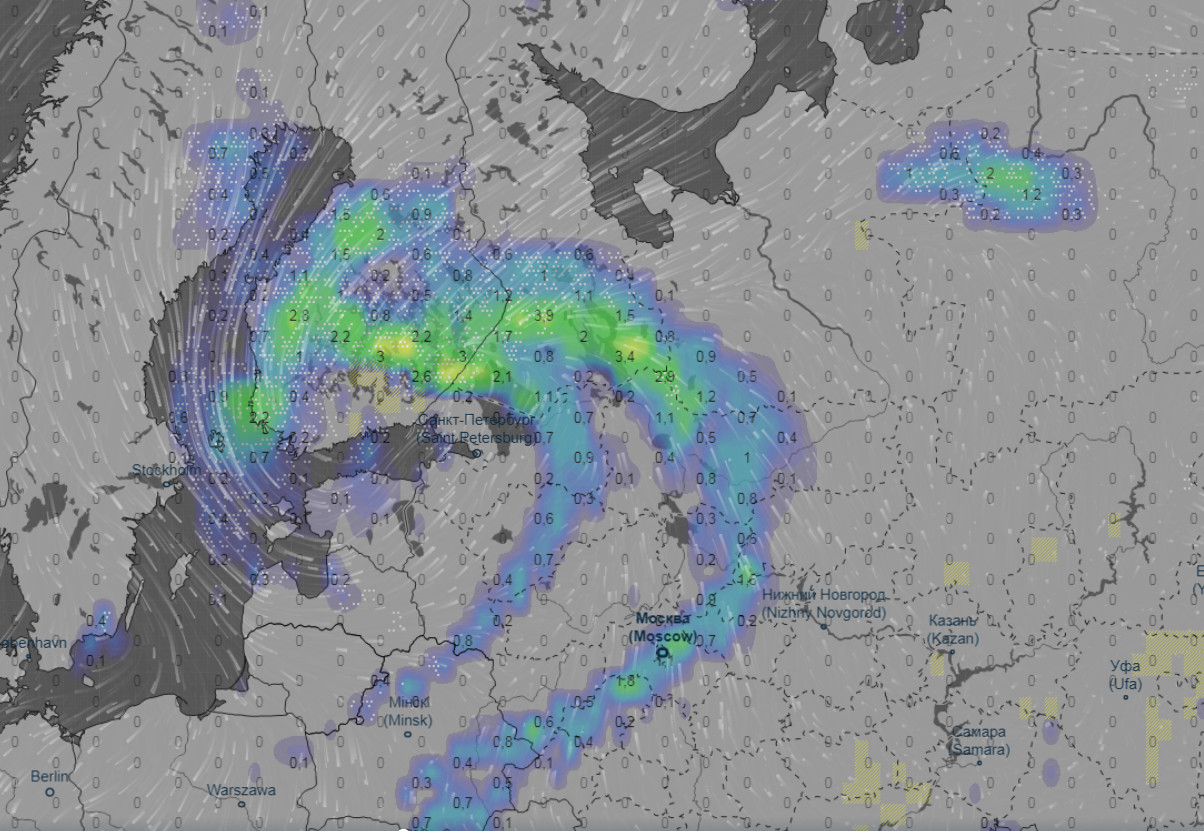 06.00 (мск) 09.04.2019
12.00 (мск) 09.04.2019
Архангельск
Архангельск
Архангельск
Архангельск
Петрозаводск
Петрозаводск
Петрозаводск
Петрозаводск
Санкт-Петербург
Санкт-Петербург
Санкт-Петербург
Санкт-Петербург
Москва
Москва
Москва
Москва
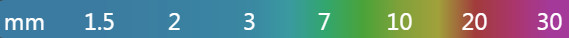 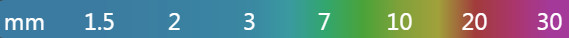 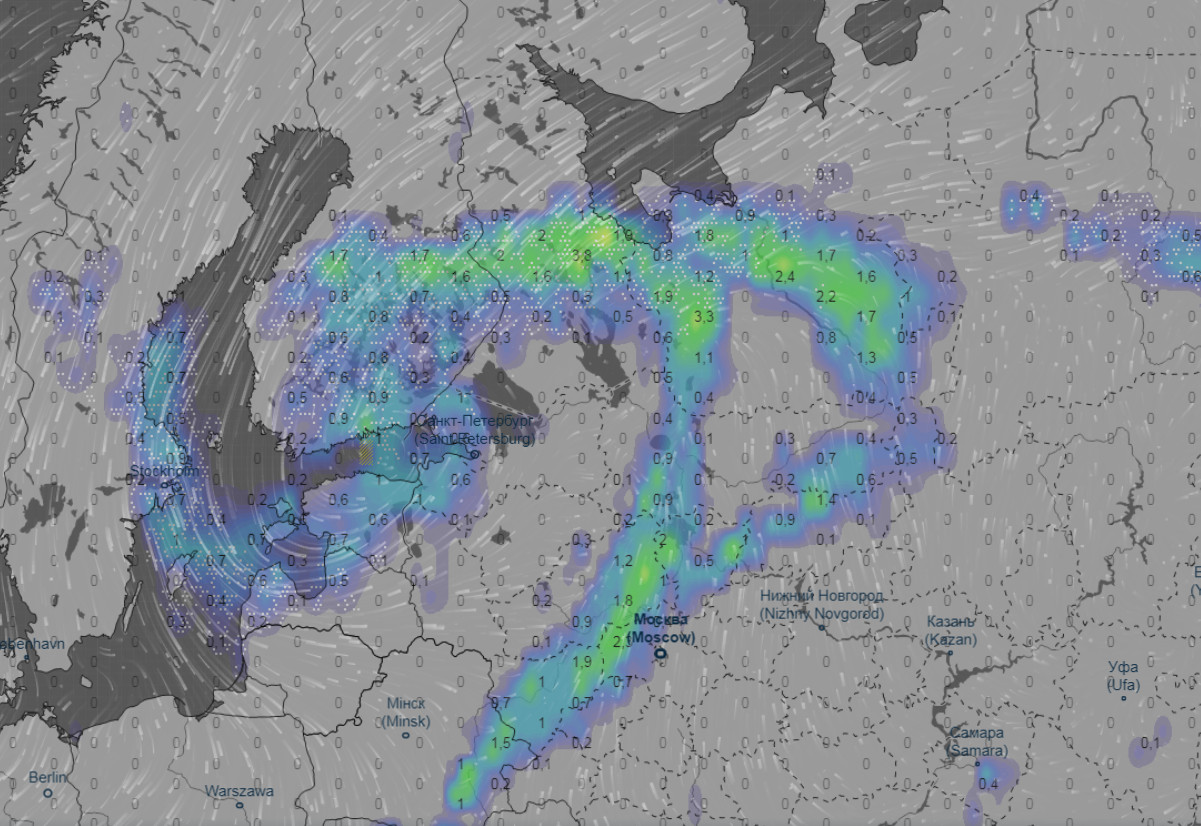 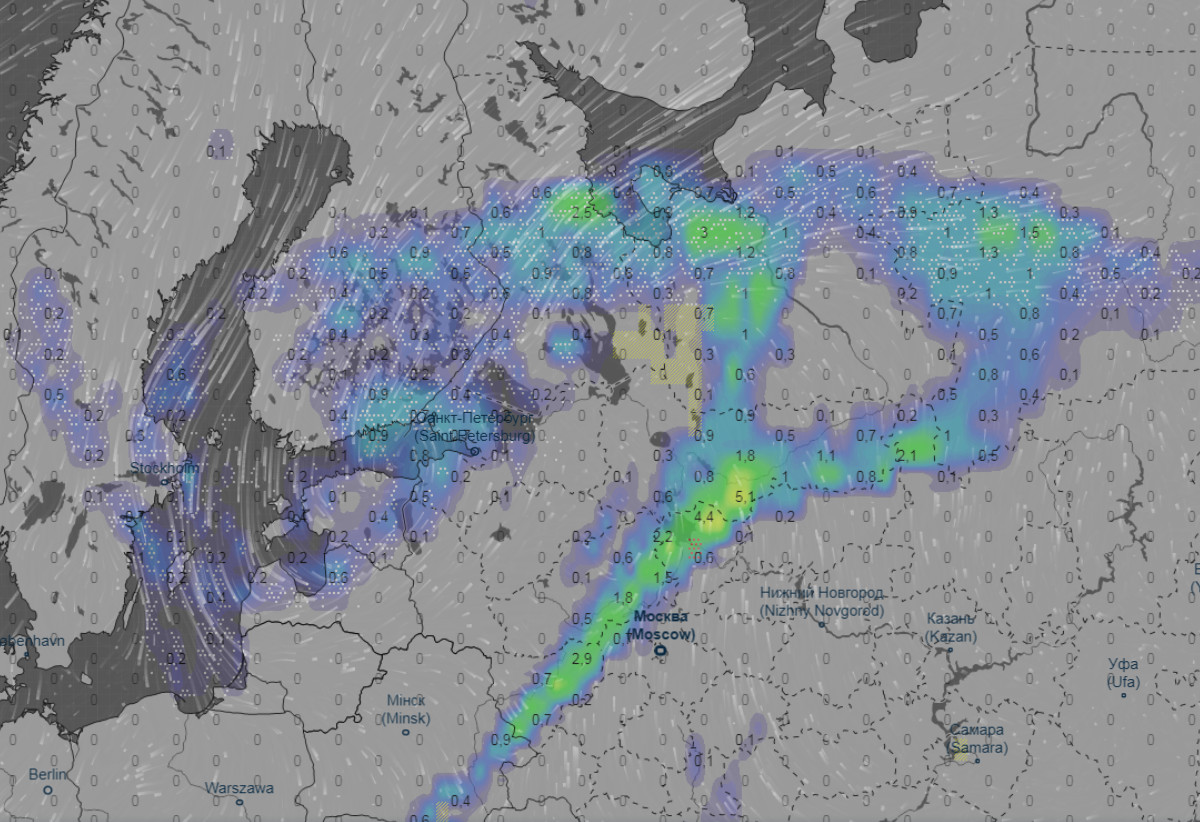 24.00 (мск) 09.04.2019
18.00 (мск) 09.04.2019
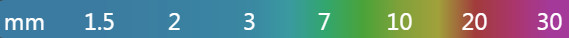 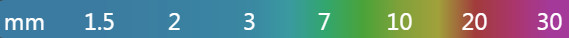 ПРОГНОЗ ВЕТРОВОЙ НАГРУЗКИ НА ТЕРРИТОРИИ СЗФО
(ОТ 08.04.2019 НА 09.04.2019)
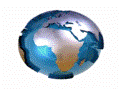 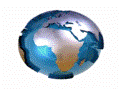 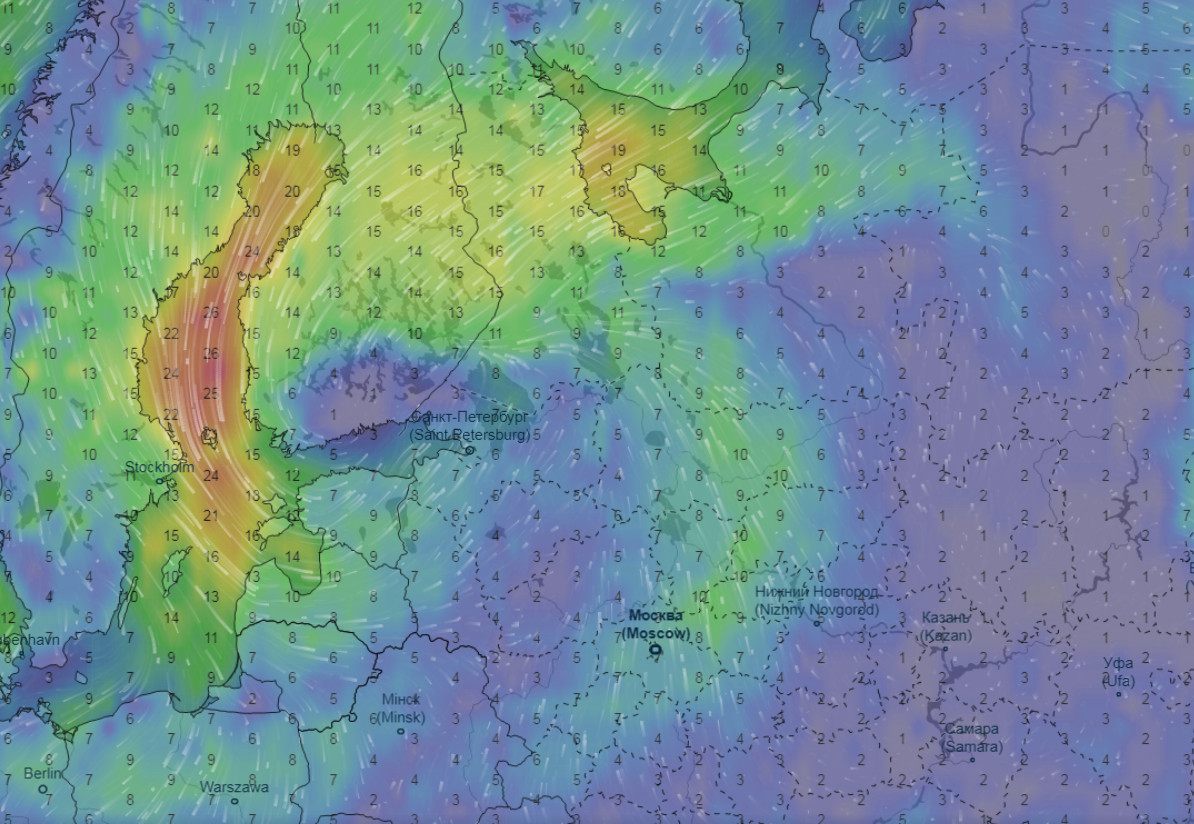 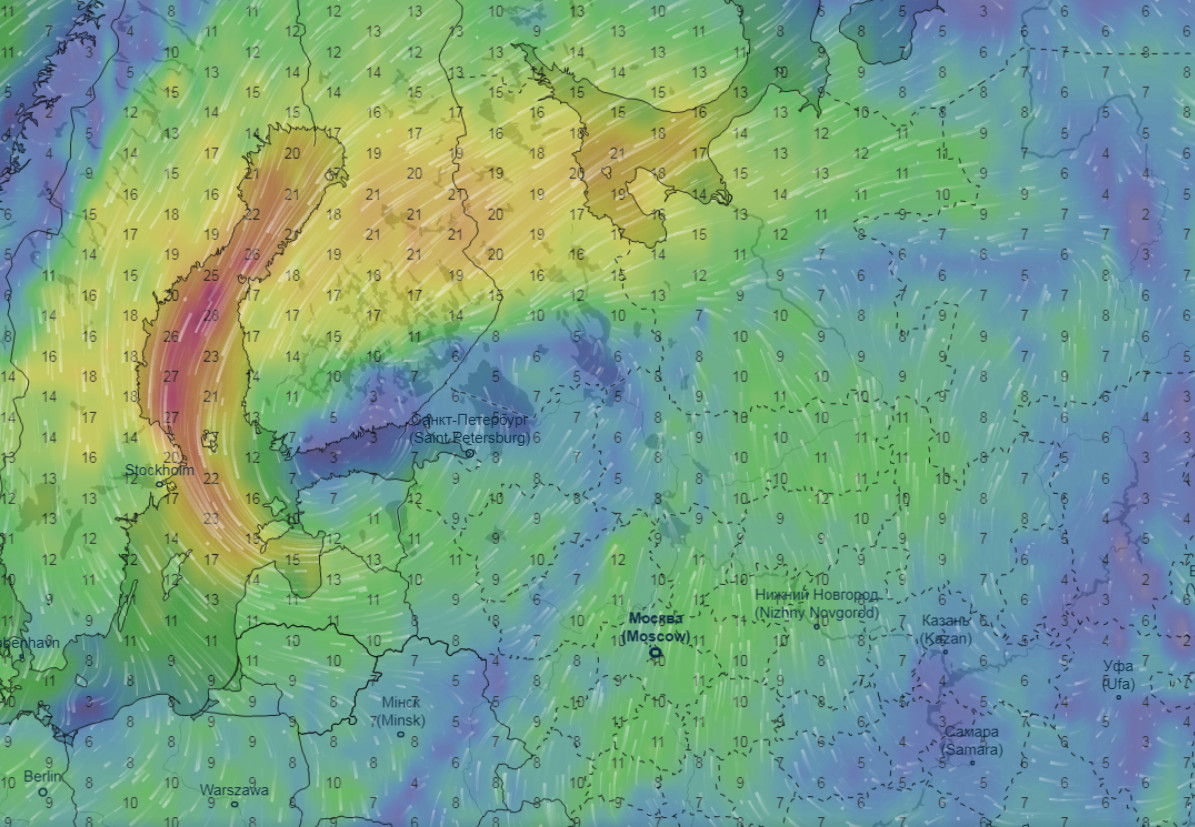 06.00 (мск) 09.04.2019
12.00 (мск) 09.04.2019
Архангельск
Архангельск
Архангельск
Архангельск
Петрозаводск
Петрозаводск
Петрозаводск
Петрозаводск
Санкт-Петербург
Санкт-Петербург
Санкт-Петербург
Санкт-Петербург
Москва
Москва
Москва
Москва
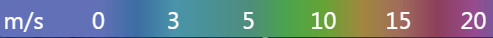 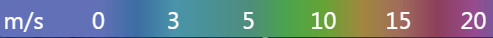 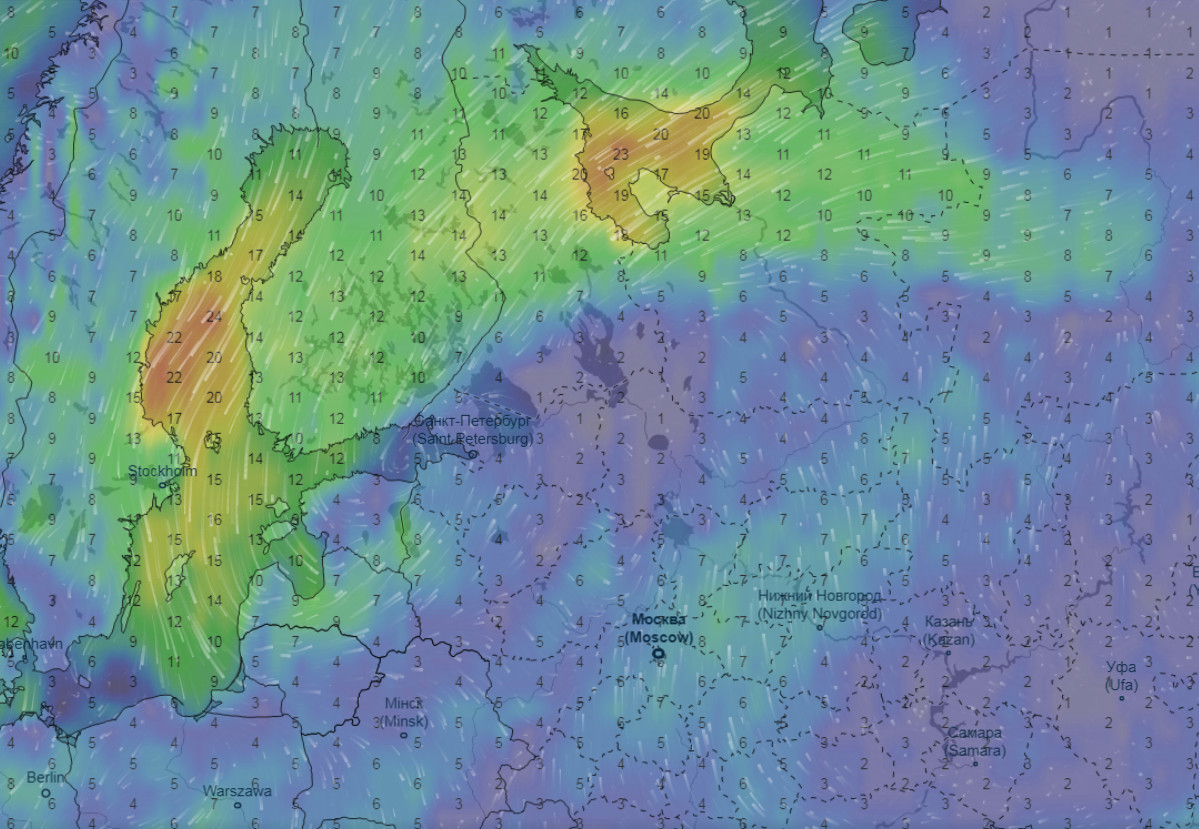 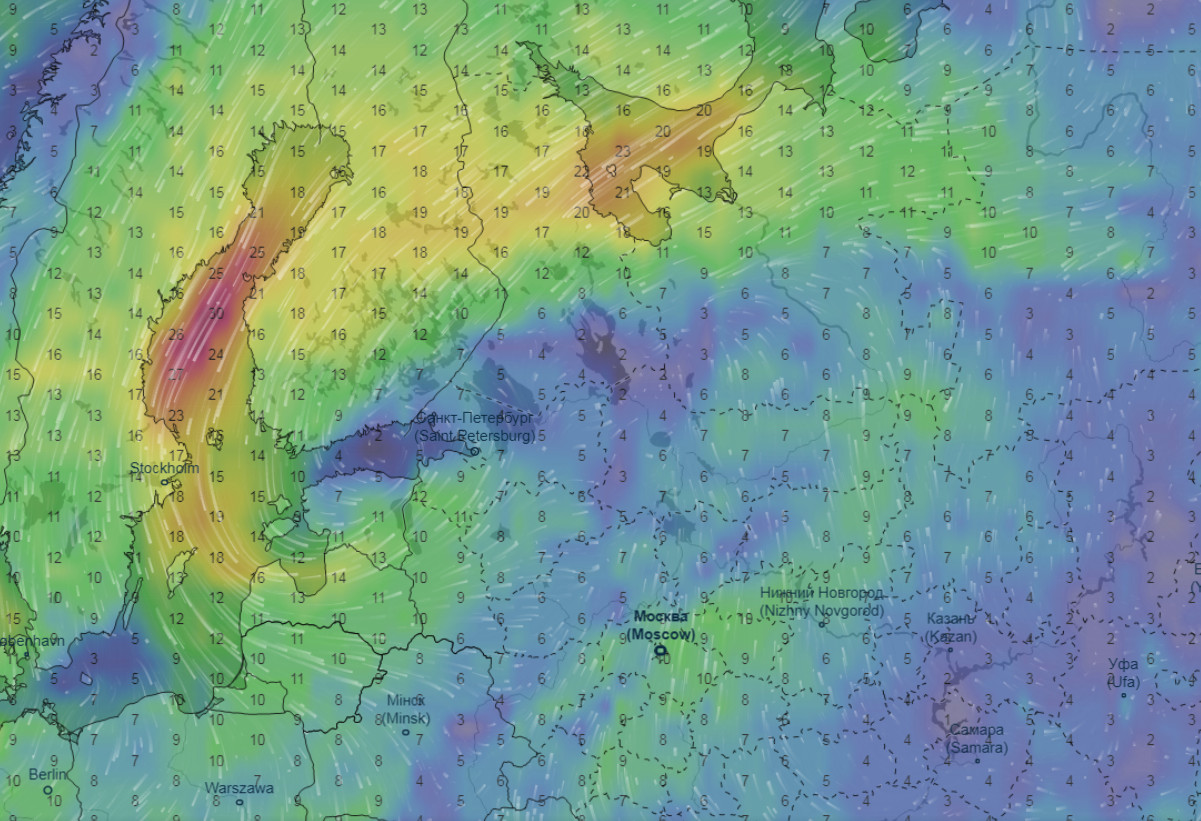 24.00 (мск) 09.04.2019
18.00 (мск) 09.04.2019
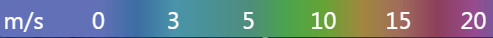 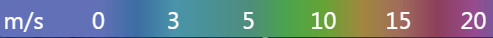 ИНФОРМАЦИОННЫЕ МАТЕРИАЛЫ ПО ПОРЫВАМ ВЕТРА НА ТЕРРИТОРИИ  ЛЕНИНГРАДСКОЙ ОБЛАСТИ
(РИСК НАРУШЕНИЯ ЭЛЕКТРОСНАБЖЕНИЯ НА 09.04.2019)
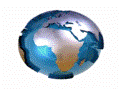 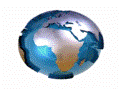 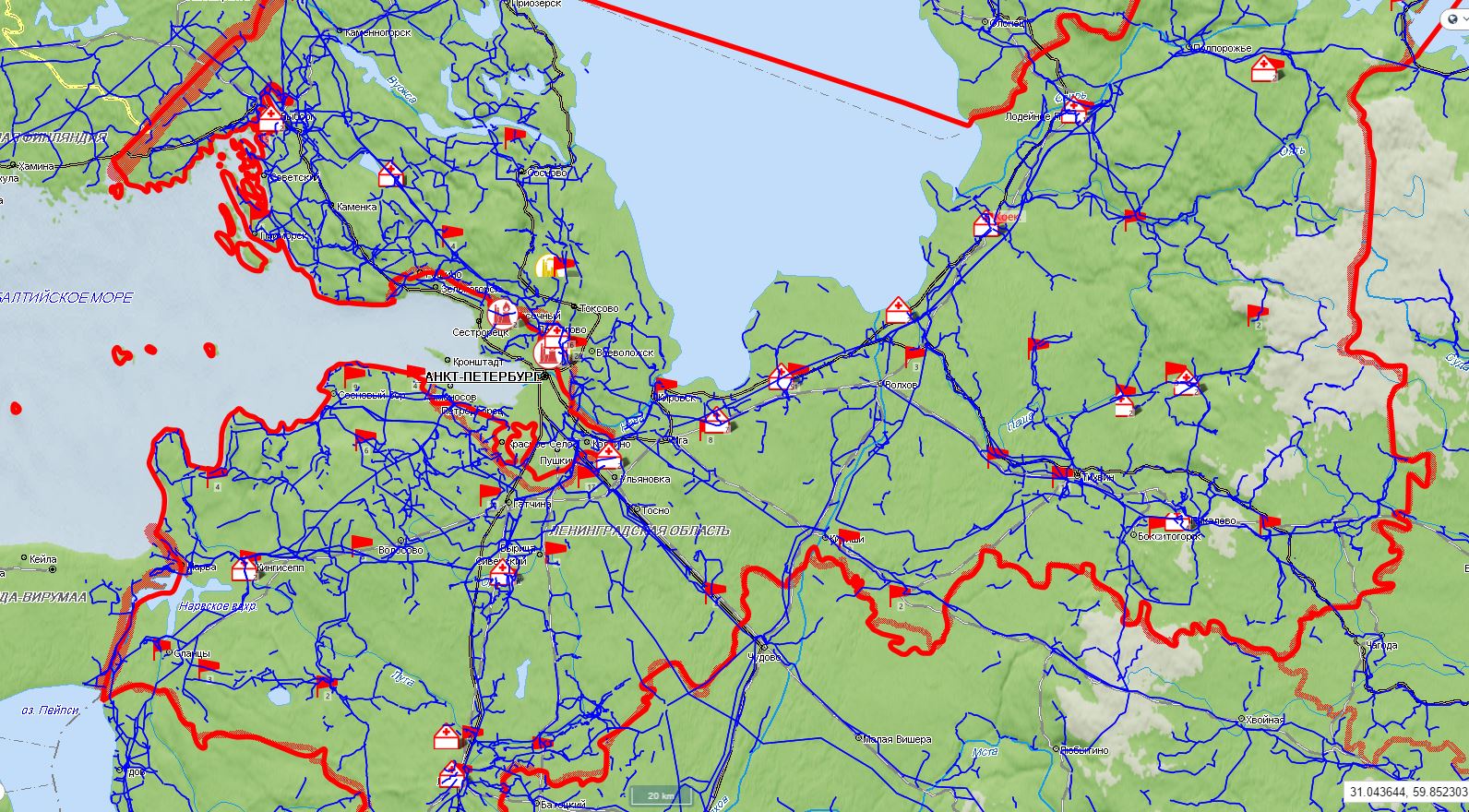 Киришский р-н
Кировский р-н
Тосненский р-н
Лужский р-н
Всеволожский р-н
Выборгский р-н
Приозерский р-н
Ломоносовский р-н
Волосовский р-н
Гатчинский р-н
Сланцевский р-н
Кингисеппский р-н
Волховский р-н
Тихвинский р-н
Бокситогорский р-н
Подпорожский  р-н
Лодейнопольский р-н
8
4
8
3
8
4
8
4
8
8
8
8
7
4
8
8
8
12
12
10
10
12
10
12
13
10
12
12
12
12
8
12
8
8
1599/220
889,73/201
1620,185/339
1613/270
1053,9/252
1233/218
1581,82/348
7290/1588
4759/306
6428,96/386
1260/240
1458,15/493
1463/276
1620,185/339
1355,9/292
1290/250
1220/200
7231/28924
15425/61702
7229/28916
50309/201239
88680/354723
22543/90174
ПСЧ-1
Условные обозначения
26424/105698
17962/71850
65%
- пожарно-спасательные формирования
17476/69905
Киришский р-н
- ЦРБ
8
8
19709/78839
61063/244252
- социально-значимый объект
1613/270
15614/62456
15614/62456
32440/129761
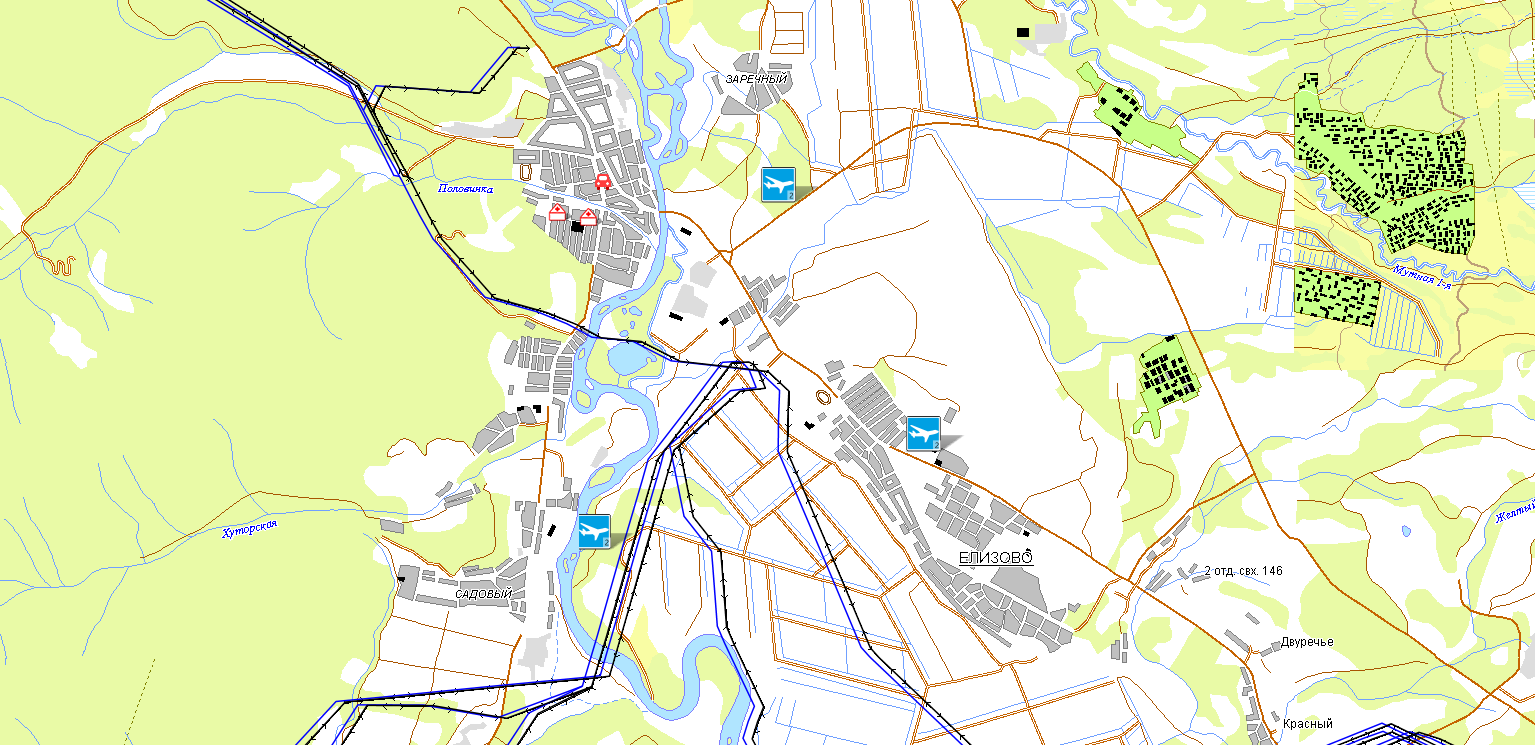 - аэропорт
- количество осадков в мм за 24 ч
12918/51675
20
10697/42791
- порывы ветра
3
- порывы ветра
- протяженность ЛЭП/ТП (шт.)
321/20
- район
Мухоршибирский
- кол-во домов /население
1600/148
18219/72879
4
- линии электропередач 110 кВт
ИНФОРМАЦИОННЫЕ МАТЕРИАЛЫ ПО ОСАДКАМ И ПОРЫВАМ ВЕТРА НА ТЕРРИТОРИИ  ЛЕНИНГРАДСКОЙ ОБЛАСТИ
 (РИСК НАРУШЕНИЯ ЭЛЕКТРОСНАБЖЕНИЯ НА 09.04.2019)
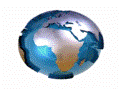 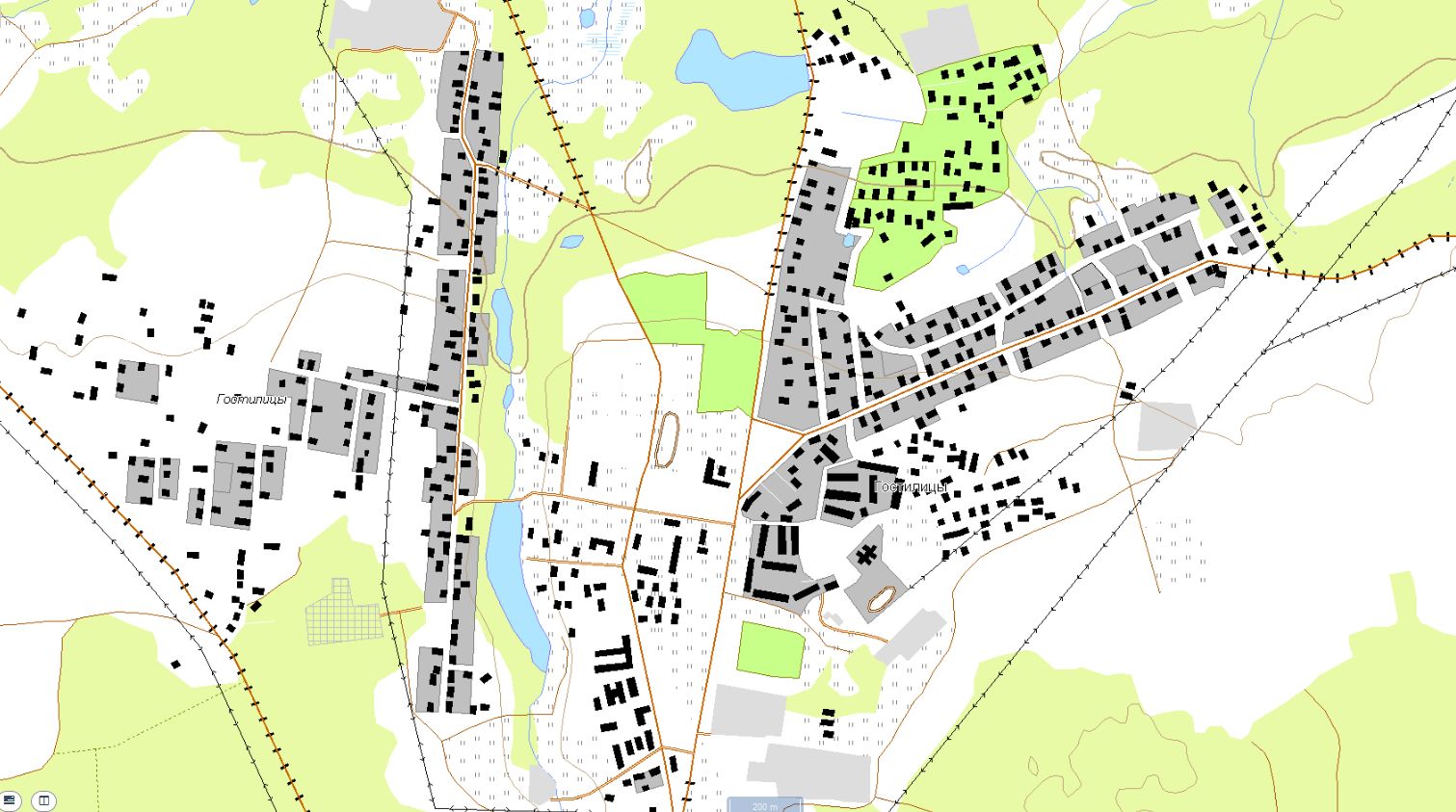 Ломоносовский р-н
Трехмерная модель участка
1053,9/252
Ломоносовский р-н*
*Примечание:
Административный центр Ломоносовского района (г. Ломоносов) находится на территории Петродворцового района г. Санкт-Петербурга
Гостилицы
6
12
65%
ПСЧ-1
17962/71850
Прогноз порывов ветра
Условные обозначения
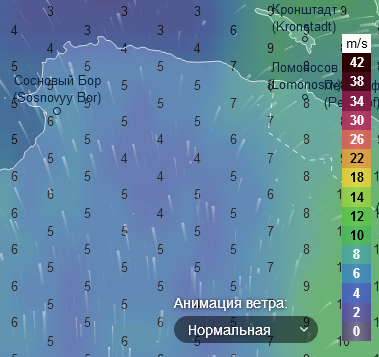 - пожарно-спасательные формирования
- ЦРБ
- социально-значимый объект
- количество осадков в виде снега, см за 24 ч
20
- порывы ветра
3
- порывы ветра
- протяженность ЛЭП/ТП (шт.)/износ
321/20/50
- район
Печенгский
- кол-во домов /население
1600/148
ИНФОРМАЦИОННЫЕ МАТЕРИАЛЫ ПО ФЕДЕРАЛЬНОЙ АВТОМОБИЛЬНОЙ ДОРОГЕ 
А-181 «СКАНДИНАВИЯ» В ЛЕНИНГРАДСКОЙ ОБЛАСТИ ВЫБОРГСКИЙ РАЙОН
 (РИСК НАРУШЕНИЯ ТРАНСПОРТНОГО СООБЩЕНИЯ НА 09.04.2019)
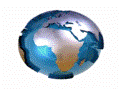 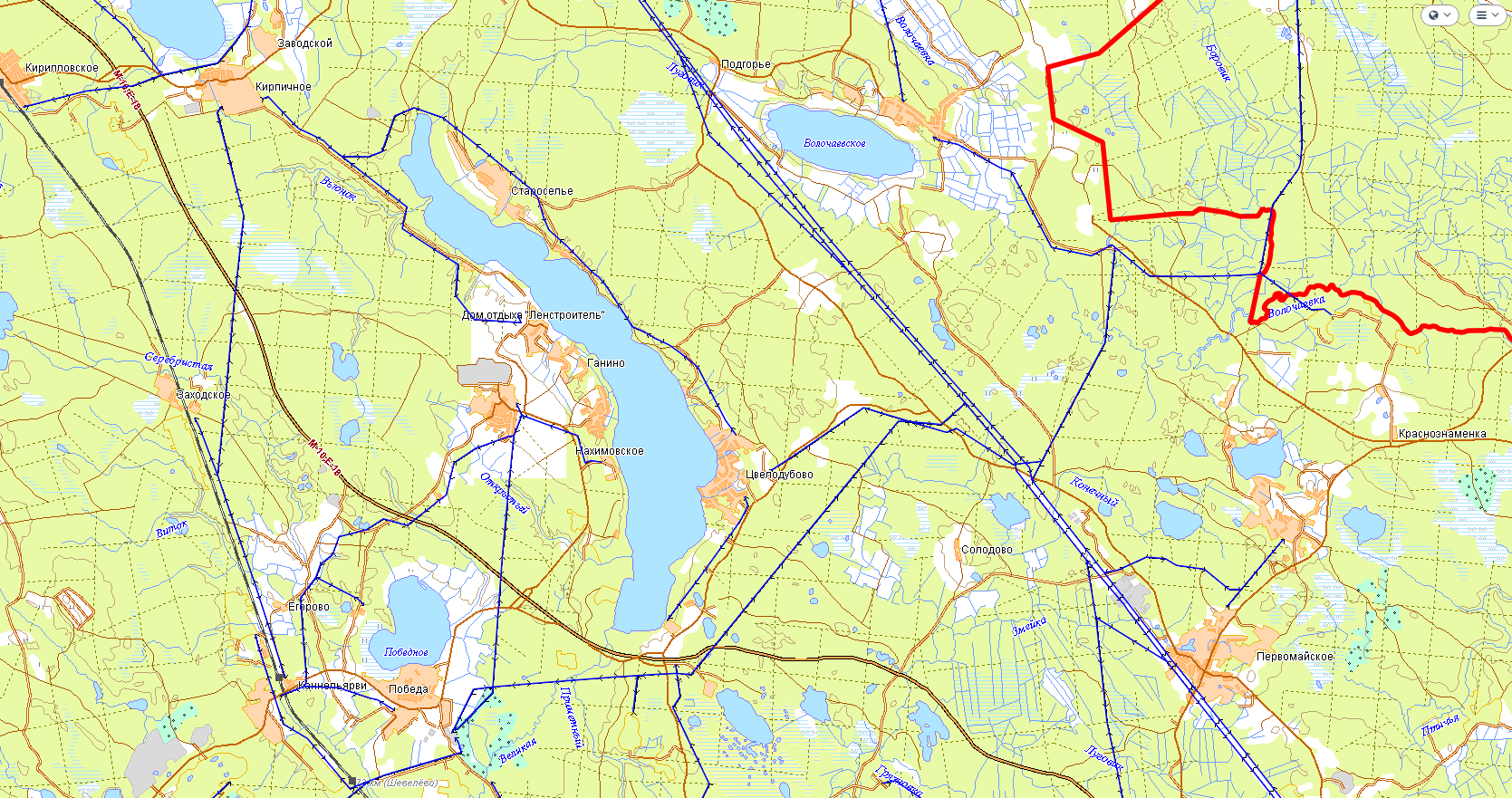 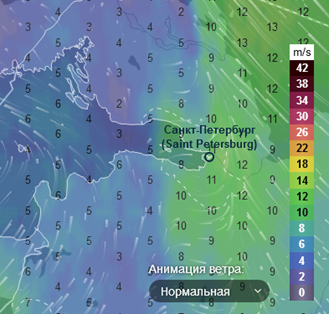 Прогноз порывов ветра
Трехмерная модель участка
83 км
Цвелодубово
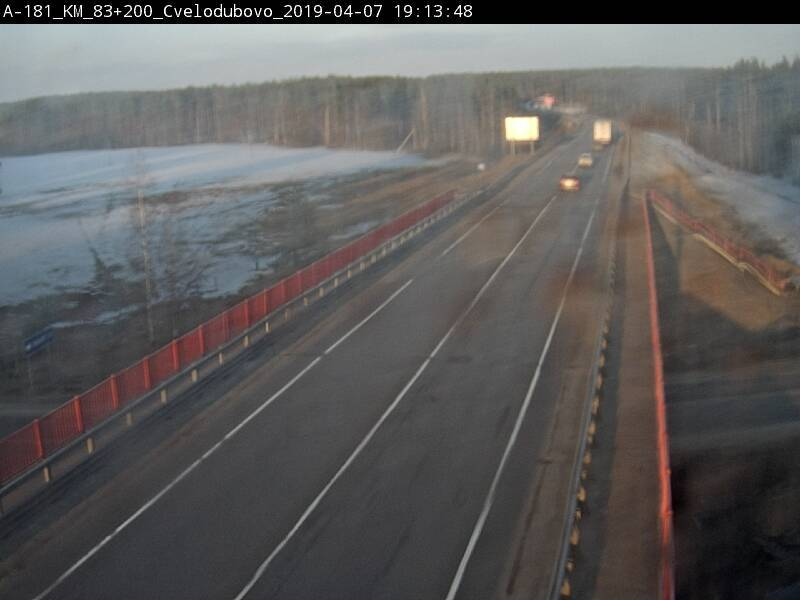 Аварийно-опасный участок 
76-86 км 
(риск образования снежных 
заносов)
Объездная дорога: 40 км
6
ИНФОРМАЦИОННЫЕ МАТЕРИАЛЫ ПО ФЕДЕРАЛЬНОЙ АВТОМОБИЛЬНОЙ ДОРОГЕ 
А-180 «НАРВА» В ЛЕНИНГРАДСКОЙ ОБЛАСТИ ЛОМОНОСОВСКИЙ РАЙОН
 (РИСК НАРУШЕНИЯ ТРАНСПОРТНОГО СООБЩЕНИЯ НА 09.04.2019)
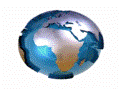 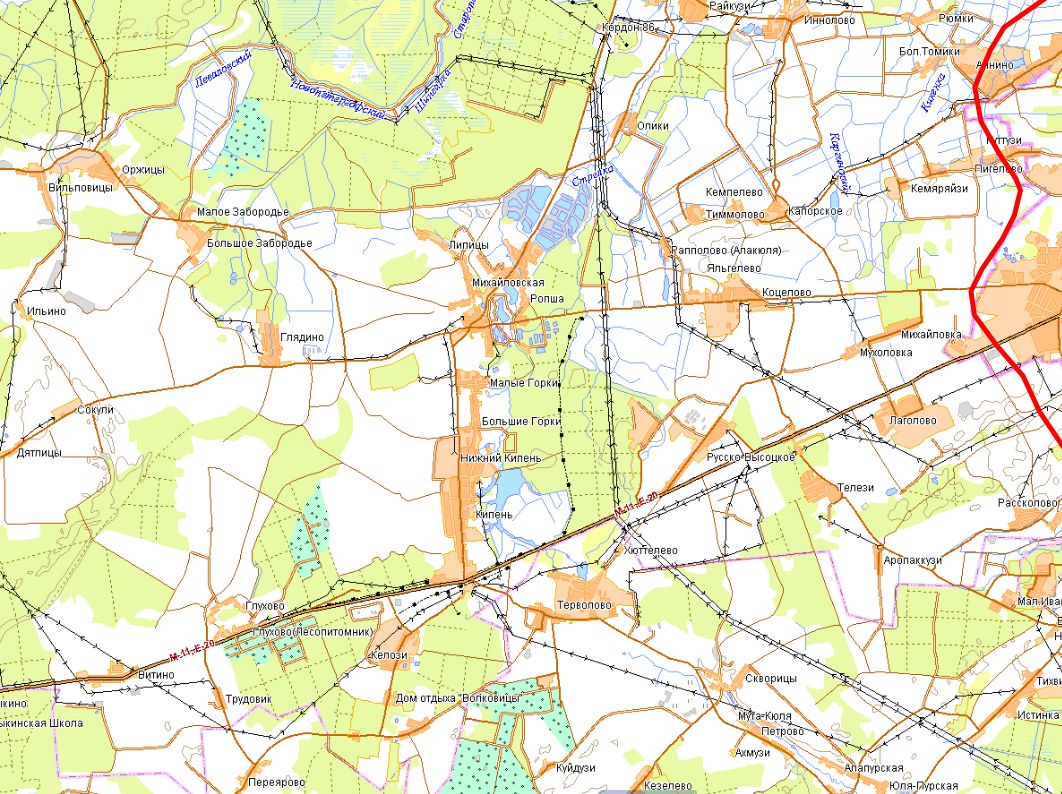 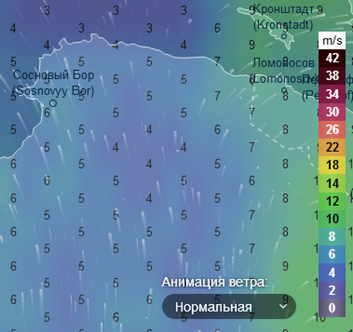 Прогноз порывов ветра
Трехмерная модель участка
70 км
Кипень
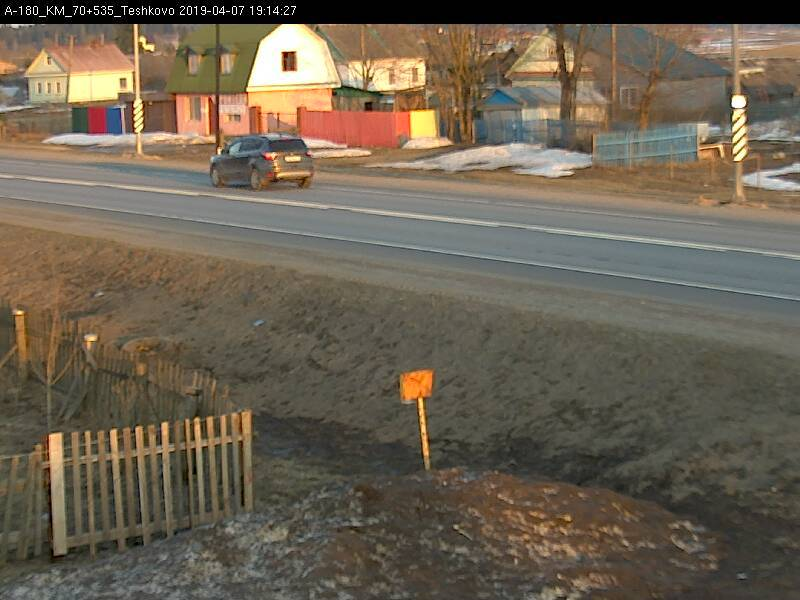 Аварийно-опасный участок 
32-35 км, 37-43 км, 45-47 км, 50-54 км, 59-60 км 
(крутые повороты)
Объездная дорога: 30 км
7
ИНФОРМАЦИОННЫЕ МАТЕРИАЛЫ ПО ПОРЫВАМ ВЕТРА НА ТЕРРИТОРИИ  РЕСПУБЛИКИ КАРЕЛИЯ
(РИСК НАРУШЕНИЯ ЭЛЕКТРОСНАБЖЕНИЯ НА 09.04.2019)
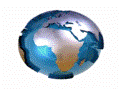 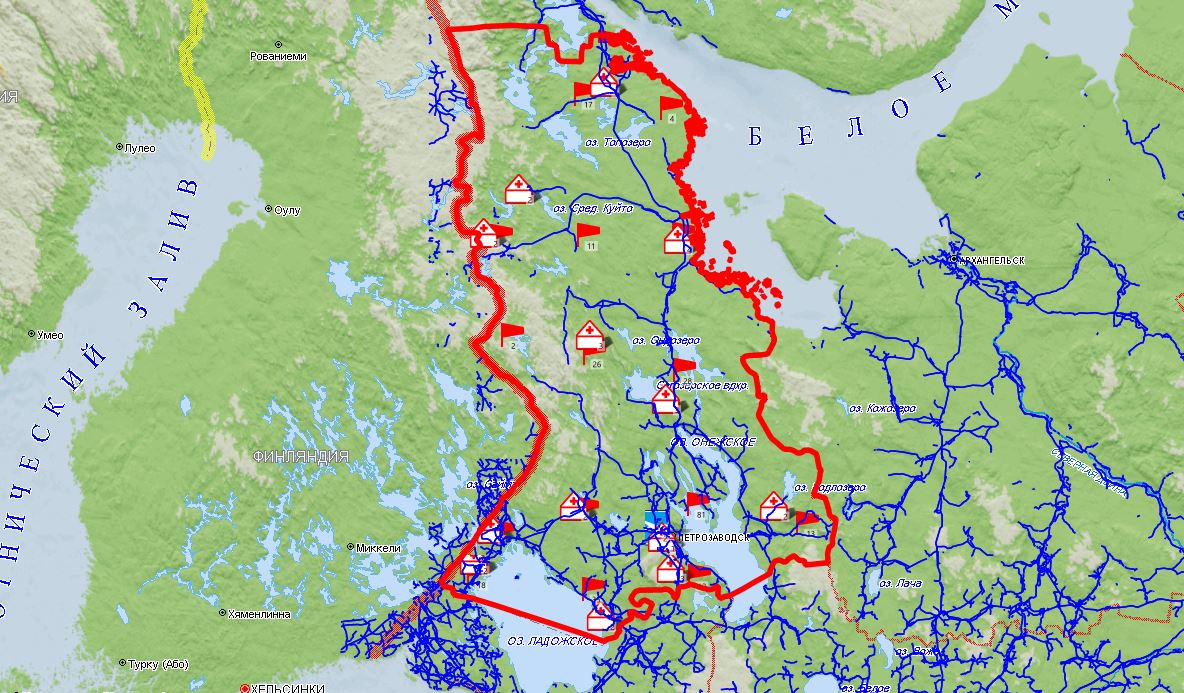 Лоухский р-н
Степень износа электроэнергетических систем
 Республики Карелия 25%
5
20
Бокситогорский р-н
564,57/56
2422/11771
8
12
1620,185/339
Калевальский р-н
Санкт-
Санкт-
Санкт-
Санкт-
Санкт-
Кемский р-н
21
5
20
5
665,9*5/27
1909/6921
1264,01/98
1479/15496
Костомукшский ГО
5
22
709,29/61
Беломорский р-н
482/30061
5
23
Муезерский р-н
3859/16663
958,7/114
5
Сегежский р-н
23
10
18
658,25/75
2713/10278
ветра
1469,47/154
2814/37265
ПСЧ-1
Медвежьегорский р-н
Условные обозначения
15
18
- пожарно-спасательные формирования
1389,5/145
6817/28278
- ЦРБ
Кондопожский р-н
Суоярвский р-н
- социально-значимый объект
15
18
18
15
12504/50019
Пудожский р-н
846,05/127
3665/37444
1348,1/143
2851/16273
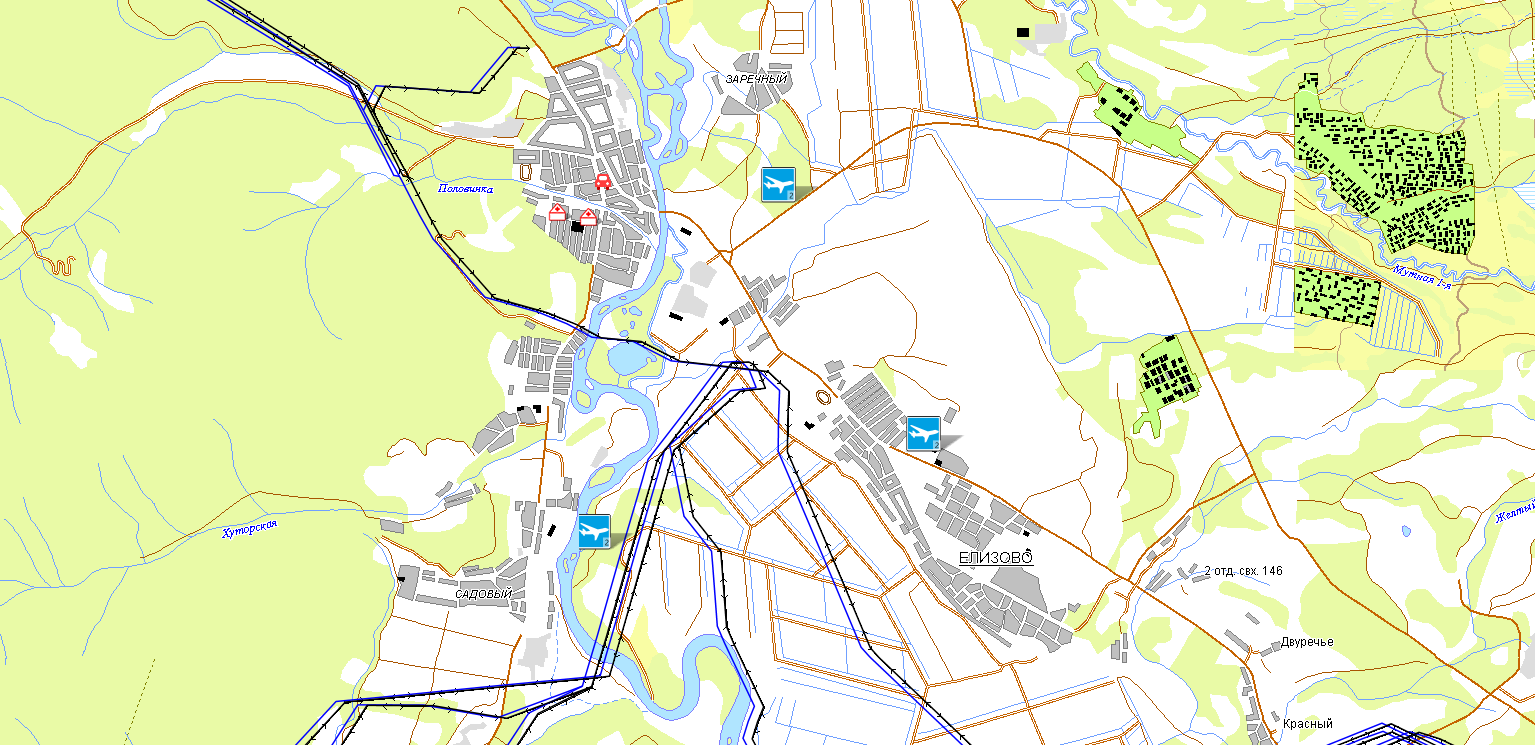 - аэропорт
10
18
Сортавальский р-н
Пряжинский р-н
- количество осадков в мм за 24 ч
1502,49/150
18
18
20
Петрозаводский ГО
10
15
15
4586/18528
18
- порывы ветра
3
5576/14343
982,41/53
868,59/136
1759/31189
- порывы ветра
2611,89/457
Лахденпохский р-н
6144/278551
Прионежский р-н
Питкярантский р-н
- протяженность ЛЭП/ТП (шт.)
18
10
321/20
18
15
10
18
Олонецкий р-н
- район
Мухоршибирский
10
18
745,56/177
422,5/200
2612/13215
1271,455/18
6023/21958
- кол-во домов /население
1600/148
3007/18042
698,12/74
7001/20807
- линии электропередач 110 кВт
ИНФОРМАЦИОННЫЕ МАТЕРИАЛЫ ПО ОСАДКАМ И ПОРЫВАМ ВЕТРА НА ТЕРРИТОРИИ РЕСПУБЛИКИ КАРЕЛИЯ
М 1 : 25 000 (РИСК НАРУШЕНИЯ ЭЛЕКТРОСНАБЖЕНИЯ НА 09.04.2019)
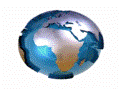 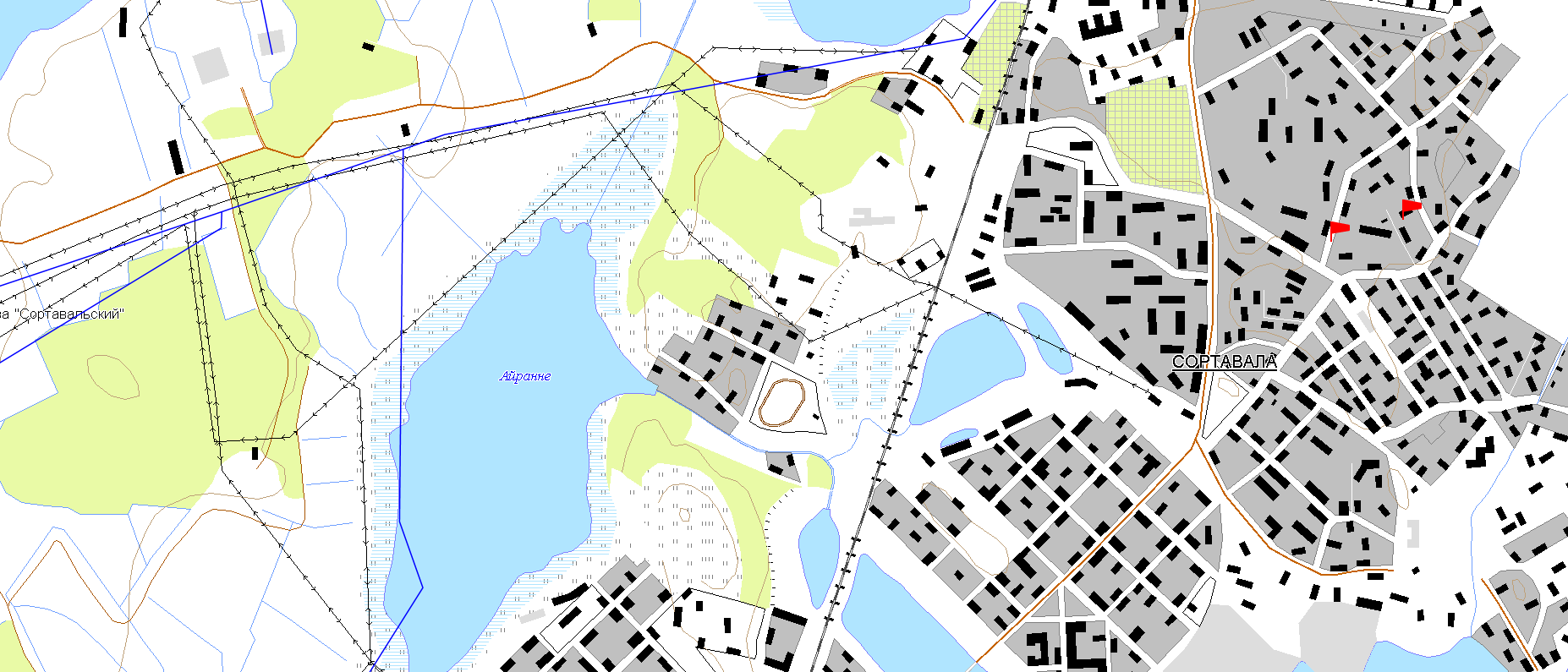 Сортавальский р-н
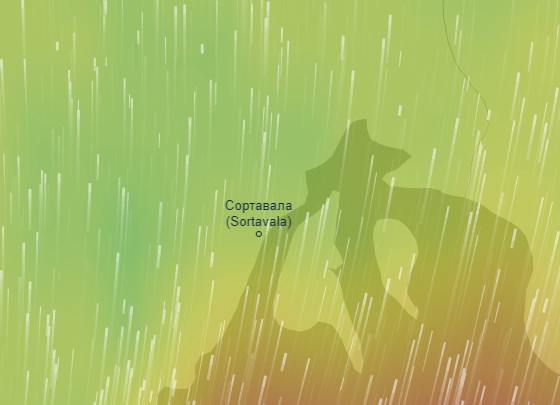 Прогноз порывов ветра 09.04.2019
868,59/136
10
18
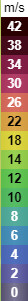 1759/31189
ПСЧ-1
ПСЧ
ПЧ
Сортавала
Трехмерная модель участка
Условные обозначения
- пожарно-спасательные формирования
- ЦРБ
- социально-значимый объект
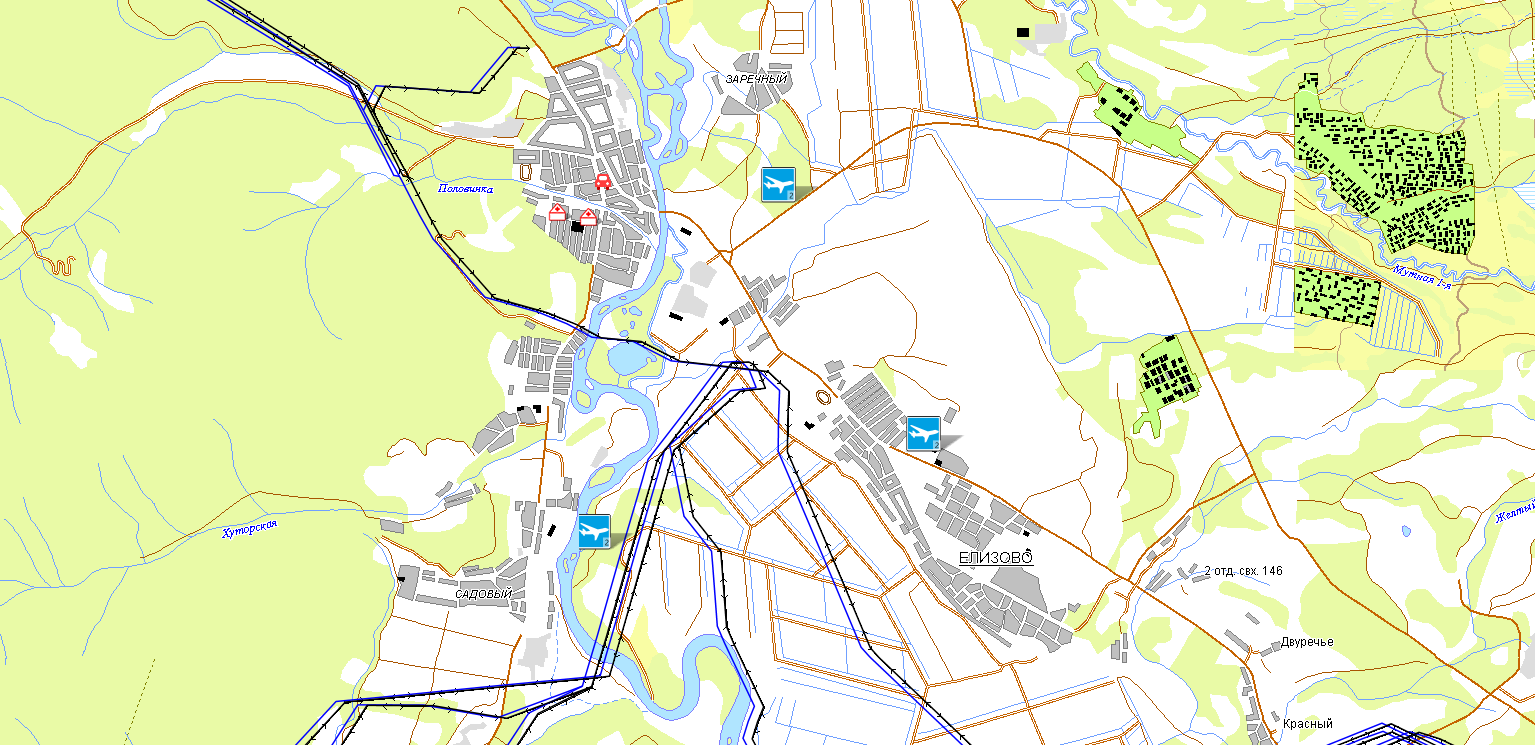 - количество осадков в мм за 24 ч
20
- порывы ветра
3
- порывы ветра
- протяженность ЛЭП/ТП (шт.)
321/20
- район
Мухоршибирский
- кол-во домов /население
1600/148
- линии электропередач 110 кВт
ИНФОРМАЦИОННЫЕ МАТЕРИАЛЫ ПО ОСАДКАМ И ПОРЫВАМ ВЕТРА НА ТЕРРИТОРИИ ПЕТРОЗАВОДСКОГО 
ГОРОДСКОГО ОКРУГА РЕСПУБЛИКИ КАРЕЛИЯ (РИСК НАРУШЕНИЯ ЭЛЕКТРОСНАБЖЕНИЯ НА 09.04.2019)
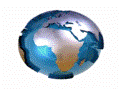 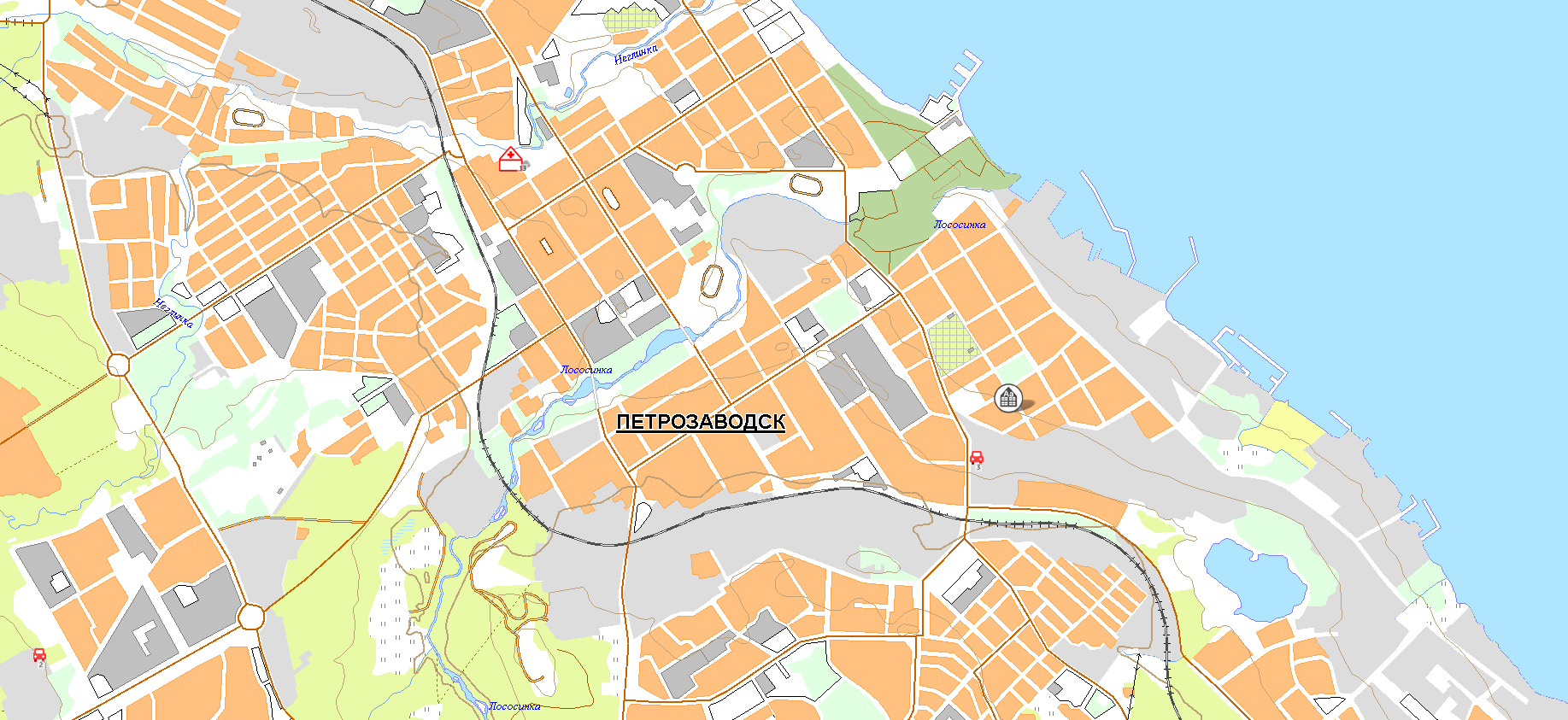 Трехмерная модель участка
Прогноз порывов ветра 09.04.2019
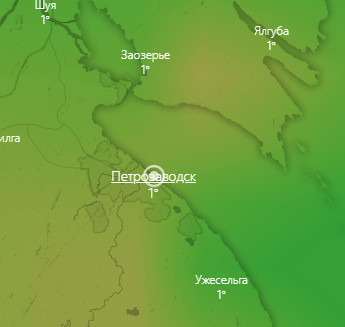 12
8
Петрозаводск
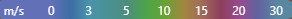 Петрозаводск
Условные обозначения
- пожарно-спасательные формирования
- больница
- социально-значимый объект
- МНИСС ГЛОНАС
- количество осадков, мм за 24 ч
20
- порывы ветра, м/с
3
- порывы ветра
- линии электропередач 110 кВт
- район
Печенгский